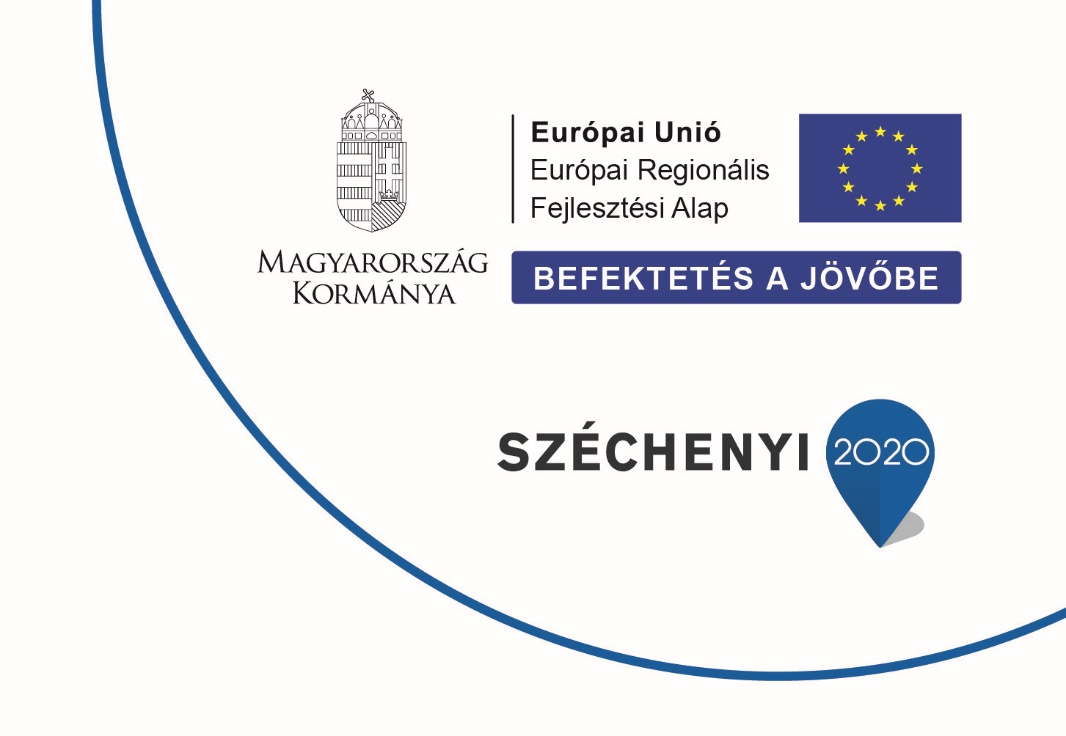 A Terület- és településfejlesztési Operatív Program keretében megvalósuló beruházások előrehaladása Egerben
TOP projektek forrásmegoszlása
Megkötött támogatási szerződések száma
Kivitelezéssel érintett projektek (köz)beszerzései
Előkészítés alatt álló projektek
Az alábbi projektek közbeszerzése 2019-ben indul,
jelenleg a kiírások előkészítése zajlik:

Déli iparterület fejlesztése II. ütem (TOP-6.1.1-15-EG1-2016-00001)

Turizmusfejlesztés (TOP-6.1.4-15-EG1-2016-00001)

Sas út felújítása II. ütem (TOP-6.1.5-16-EG1-2017-00002)

Napelempark fejlesztése Egerben (TOP -6.5.2-15-EG1-2016-00001)

Kertész utca felújítása (TOP-6.1.5-15-EG1-2016-00002)

Kertész utca csomópontok és kerékpárút kialakítása 
    (TOP-6.4.1-15-EG1-2016-00003)
Megvalósítás alatt álló projektek
Sas út felújítása I. ütem – várható befejezés 2019.december
   (TOP-6.1.5-16-EG1-2017-00002)
Pozsonyi utca óvoda építése – várható befejezés 2019. december
   (TOP-6.2.1-15-EG1-2016-00001)
Kertész utca óvoda építése – várható befejezés 2019. szeptember
   (TOP-6.2.1-15-EG1-2016-00002)
Belvárosi terek megújítása – várható befejezés - mélyépítés 2019. július, Bródy Sándor Könyvtár 2020    (TOP-6.3.2-15-EG1-2016-00001)

Malom utca parkolók és kerékpárút kialakítása – várható befejezés 2019. február-március    (TOP-6.4.1-15-EG1-2016-00002)

Kistályai út kerékpárút kialakítása – várható befejezés 2019. február-március
   (TOP-6.4.1-15-EG1-2016-00001)
Idősek Berva-völgyi otthona – várható befejezés 2019. június 
   (TOP-6.5.1-15-EG1-2016-00002)
Megvalósítás alatt álló projektek
Óvodák energetikai korszerűsítése (TOP-6.5.1-15-EG1-2016-00001)
Várható befejezés 2019. szeptember
Lajosvárosi egészségügyi központ építése (TOP-6.6.1-15-EG1-2016-00001)
Várható befejezés 2019. december
Gondozói központ és nappali foglalkoztató felújítása (TOP-6.6.2-15-EG1-2016-00001) - Várható befejezés 2019. június
Leromlott városi területek rehabilitációja Egerben (TOP-6.7.1-15-EG1-2016-00001)
Várható befejezés 2019. december
Eger MJV Foglalkoztatási Paktuma (TOP-6.8.2-15-EG1-2016-00001)
Várható befejezés 2021. június
A társadalmi együttműködés erősítése a Szala városrészben (TOP-6.9.1-15-EG1-2016-00001) - Várható befejezés 2019. december
Felsőváros Csillagai (TOP-6.9.2-16-EG1-2017-00001)
Várható befejezés 2022. március
Lezárult projektek
Déli iparterület fejlesztése I. ütem 
   (TOP-6.1.1-15-EG1-2016-00001)
Csiky Sándor és Maczky Valér utca felújítása 
   (TOP-6.1.5-16-EG1-2017-00001)
Csiky Sándor utca és Maczky Valér utca csapadékvíz-elvezetés felújítása 
   (TOP-6.3.3-16-EG1-2017-00001)
Családbarát bölcsődei szolgáltatások 
   (TOP-6.2.1-16-EG1-2017-00001)
Családbarát óvodai szolgáltatásának fejlesztése 
   (TOP-6.2.1-15-EG1-2016-00004)
Felnémeti alközpont fejlesztése (TOP-6.3.2-15-EG1-2016-00002)
Vitkovics ház energetikai rekonstrukció (TOP-6.5.1-15-EG1-2016-00001)
Orvosi rendelők fejlesztése (TOP-6.6.1-15-EG1-2016-0002)
KÖSZÖNJÜK MEGTISZTELŐ FIGYELMÜKET